Labour law, democracy and capability: a reappraisal
Simon Deakin
CBR, University of Cambridge 
Work and Employment Thematic Group of the Human Development and Capabilities Association Seminar, 26.11.24
Outline
Viewing labour law and social rights from a capability perspective
Labour law and industrialisation
The idea of ‘labour market law’
Assessment of the current Employment Rights Bill
Labour law and the capability approach
The legal instituting of the commodity ‘labour power’
From contract to status: evolution of legal ideas in their material context
Genealogy of the contract of employment
After employment (maybe…): from commodities to capabilities
Law as a ‘conversion factor’
Three case studies
Marx on the Factory Acts
The Fabian critique of the poor law
The ‘Cambridge school’ and the minimum wage
Marx on the Factory Acts
‘This industrial revolution which takes place spontaneously, is artificially helped on by the extension of the Factory Acts to all industries in which women, young persons and children are employed… The chief objection, repeatedly and passionately urged on behalf of each manufacture threatened with the Factory Act, is in fact this, that in order to continue the business on the old scale a greater outlay of capital will be necessary. But as regards labour in the so-called domestic industries… unlimited exploitation of cheap labour-power is the sole foundation of their power to compete.’
Marx, Capital Vol. 1, ch. 15
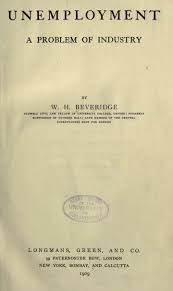 The Fabian critique of the poor law
‘A series of administratively practicable reforms’ for the end of the poor law and its replacement by social insurance and public regulation of the labour market (Webb and Webb, 1909)
Unemployment the result of the ‘organization of industry’ (Beveridge, 1909)
Full employment ‘in a free society’ (Beveridge, 1945)
The Cambridge school and the minimum wage
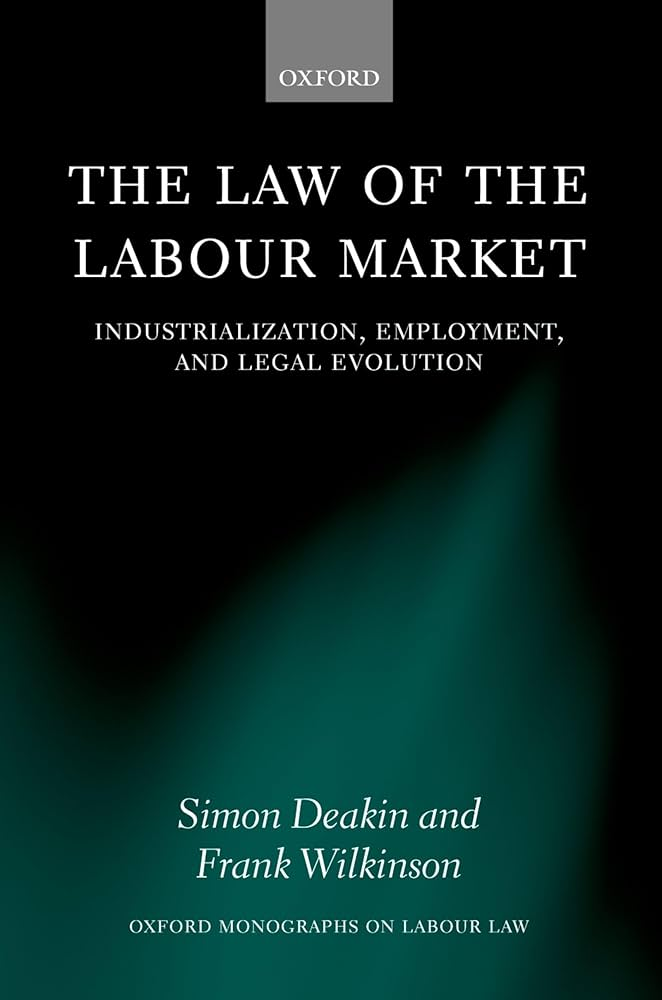 Low pay the result of combined supply side and demand side effects
Limits of collective laissez-faire
Re-regulation of labour and capital markets
Labour market law
Overcoming the partition between labour and social security law
Pre-contractual (pre-market) rights
Alternative (or complementary?) conceptions of labour law: the labour constitution (Dukes, 2014); democracy at work (Dukes and Streeck, 2023)
Neo-Fabian logic of the Employment Rights Bill